Assignment #1-Short Analysis
Assignment #1-Short Analysis
Directions: On a separate piece of paper, analyze the formal elements of art for both prompts. 
You will have 15 minutes to write freely for each slide. A short, informal class discussion will follow each analysis.
You may label each slide #1 and #2, respectively.
Be sure to write you name on the top of your paper.
20 points total (participation) for a complete effort.
Using the elements of art, formulate a short analysis on the following image.
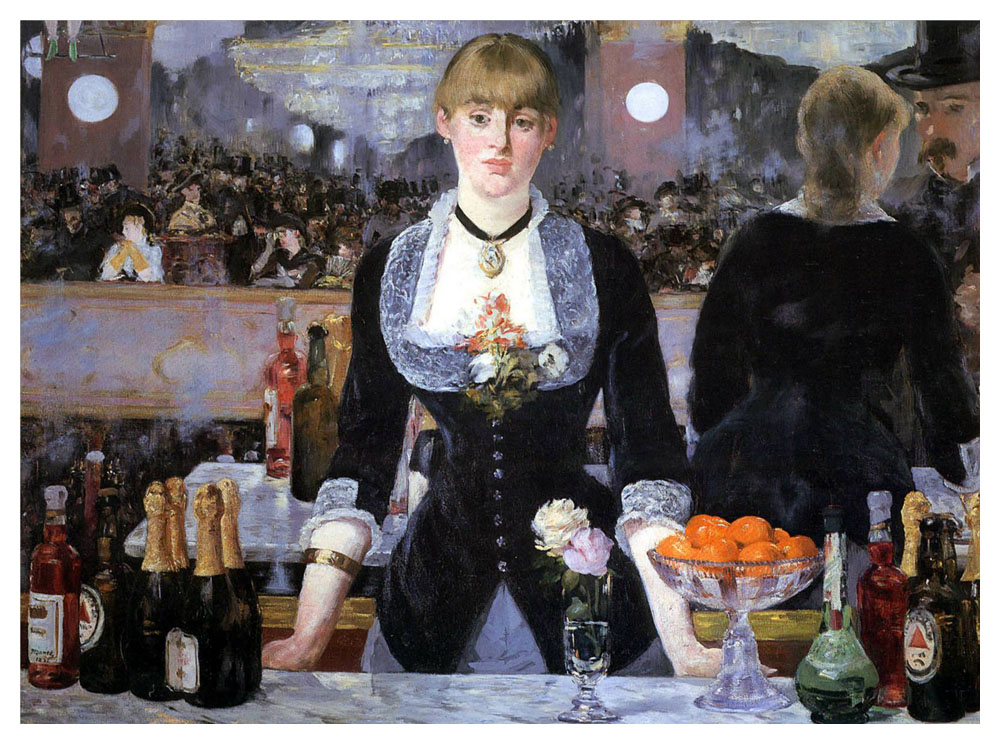 Compare and contrast the two works below using the elements of art.
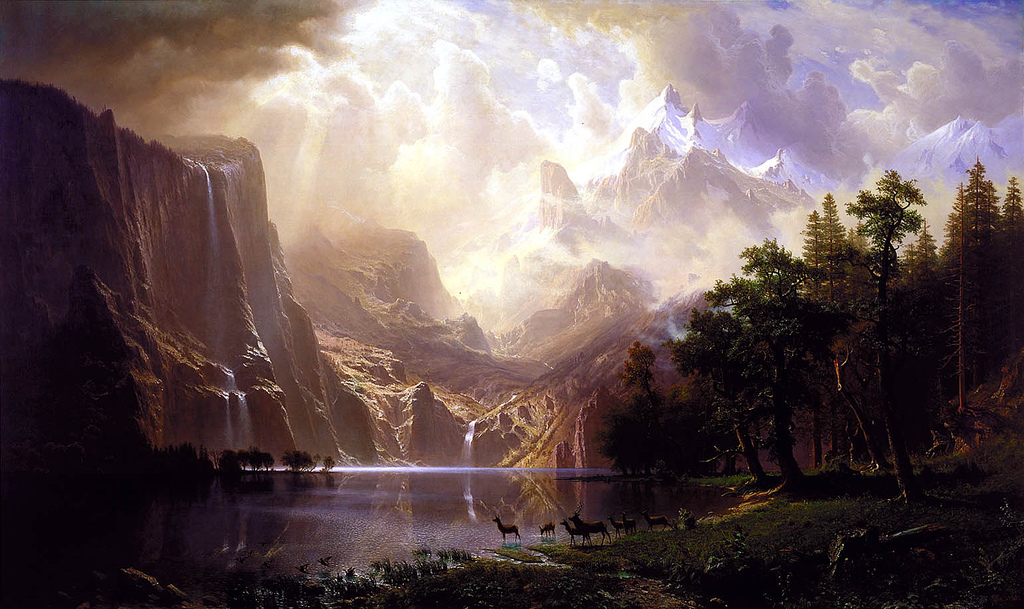 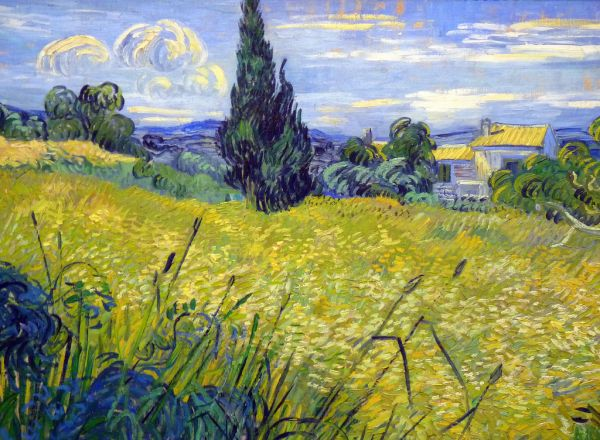